Figure 3. PBRC BLAST search and gene synteny analytical tool web pages. Screen shots of XS-BLAST tabular and graphical ...
Nucleic Acids Res, Volume 33, Issue suppl_1, 1 January 2005, Pages D311–D316, https://doi.org/10.1093/nar/gki110
The content of this slide may be subject to copyright: please see the slide notes for details.
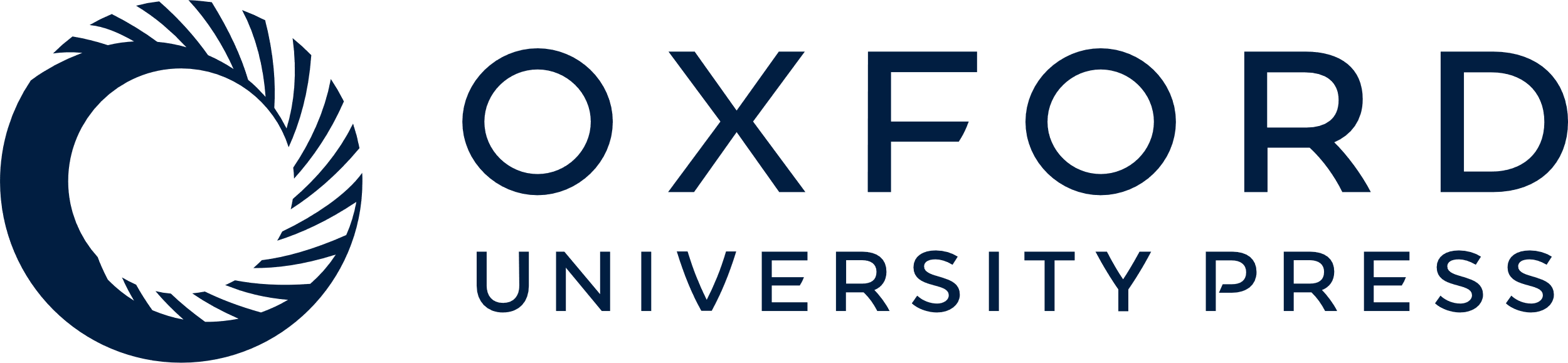 [Speaker Notes: Figure 3. PBRC BLAST search and gene synteny analytical tool web pages. Screen shots of XS-BLAST tabular and graphical BLAST search results and a gene synteny plot.


Unless provided in the caption above, the following copyright applies to the content of this slide:  © 2005, the authors  Nucleic Acids Research, Vol. 33, Database issue © Oxford University Press 2005; all rights reserved]